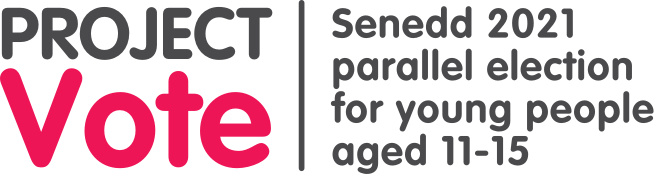 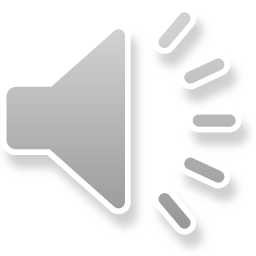 [Speaker Notes: Wales has its own parliament that makes laws only for Wales. It’s called the Senedd, or the Welsh Parliament - both terms mean the same thing. There are certain areas where the Senedd can’t make laws - the UK Parliament in Westminster is responsible for making laws in these areas. 

Explain that you are going to show an animation about the Senedd and how elections in Wales work.]
Video from Senedd Cymru (Click on picture to open link)
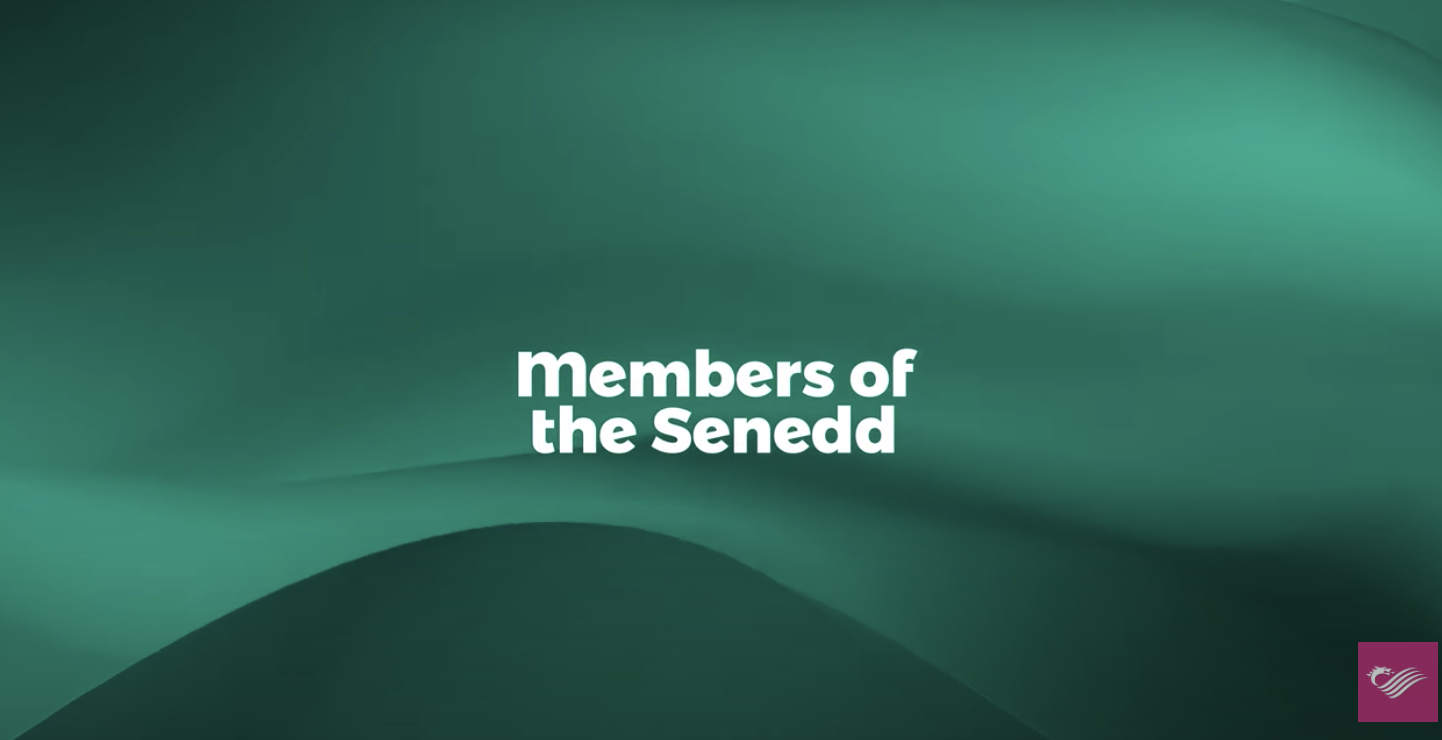 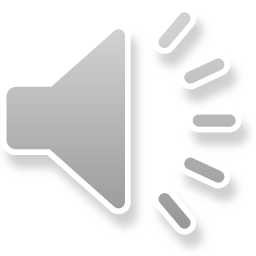 [Speaker Notes: Make notes to help with a quiz at the end of the lesson. 

Play the video. https://www.youtube.com/watch?v=WoSG115QpCY

Did you know you have 5 Members of the Senedd that represent you in the Senedd? You only have one MP (Member of Parliament) to represent you in Westminster.]
What do Members of the Senedd do?
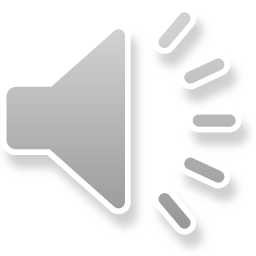 [Speaker Notes: This has 9 statements about what Senedd members do - 5 are wrong and 4 are right.

Find the four correct answers.

The next slide reveals the four right answers.]
What do Members of the Senedd do?
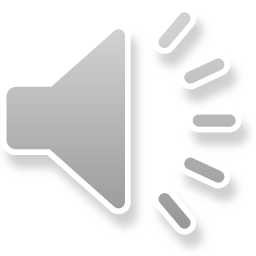 Regions e.g. North Wales, South Wales Central
Constituencies e.g. Arfon, Cynon Valley
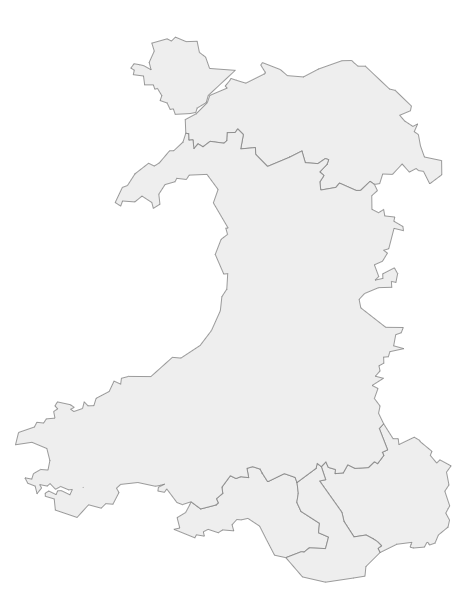 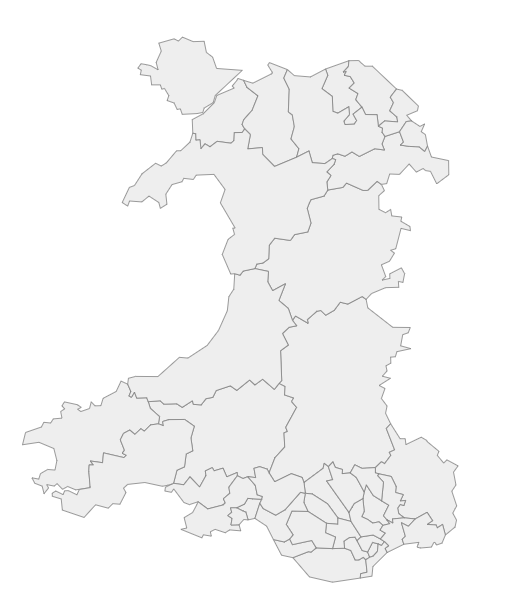 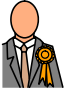 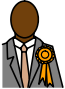 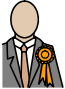 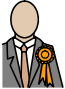 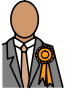 Widgit symbols © Widgit software www.widgit.com
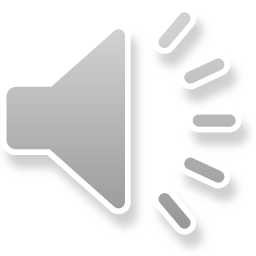 [Speaker Notes: In Wales we have:

40 smaller areas known as ‘constituencies’
5 larger areas known as ‘regions’

Wherever you live in Wales, you are a part of a constituency, and a part of a region.

In the election, one person is elected from every constituency. Four people are elected from every region.]
Who can make a government?y
Pentagon Party
Circle Party
Triangle Party
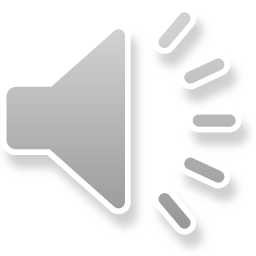 [Speaker Notes: At the end of the election, the amount of Senedd members from every party is counted, and the party with the most members can make a Government. This means they can choose some of the Senedd Members in their party to decide how the country is run, how money is spent, and to suggest new laws to be voted on in the Senedd by all the other members.You could look further into this by telling your teacher about the ‘Mini Senedd’ activity. This can be found on our resources page in the face-to-face lesson plans. - https://www.projectvote.wales/resources/]
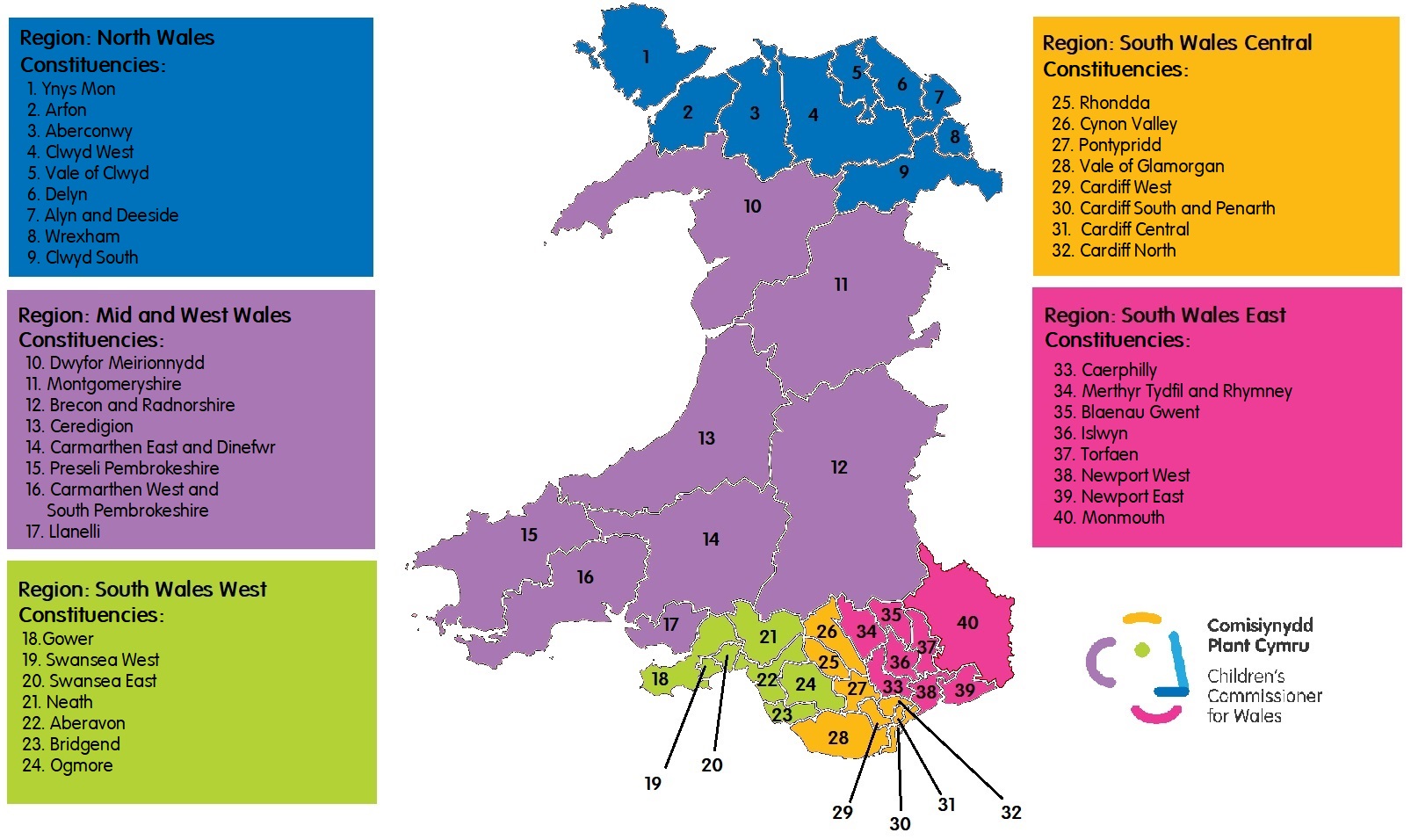 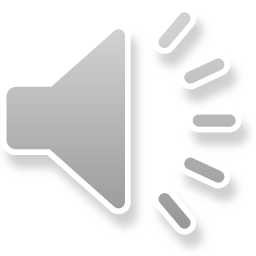 Quiz - Kahoot
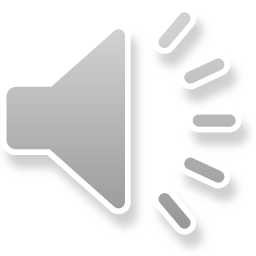 [Speaker Notes: Kahoot link - https://create.kahoot.it/share/quiz-2021-senedd-elections/2c90f476-0971-4b89-bc17-153ef2dfd353]